Machines d’états UML
Utilisé pour modéliser le comportement dynamique d’un processus
Peut être utilisé pour modéliser de haut niveau le comportement général d’un système entier
Peut être utilisé pour modéliser le comportement détaillé d’un seul objet
Tout autre niveau de détail entre ces deux extrêmes est possible
SEG2506 – Hiver 2014 – Hussein Al Osman
1
Exemple d’une Machine d’états
Exemple Pour Modéliser les états d’une porte de garage
(On va revenir à cet exemple plus tard)
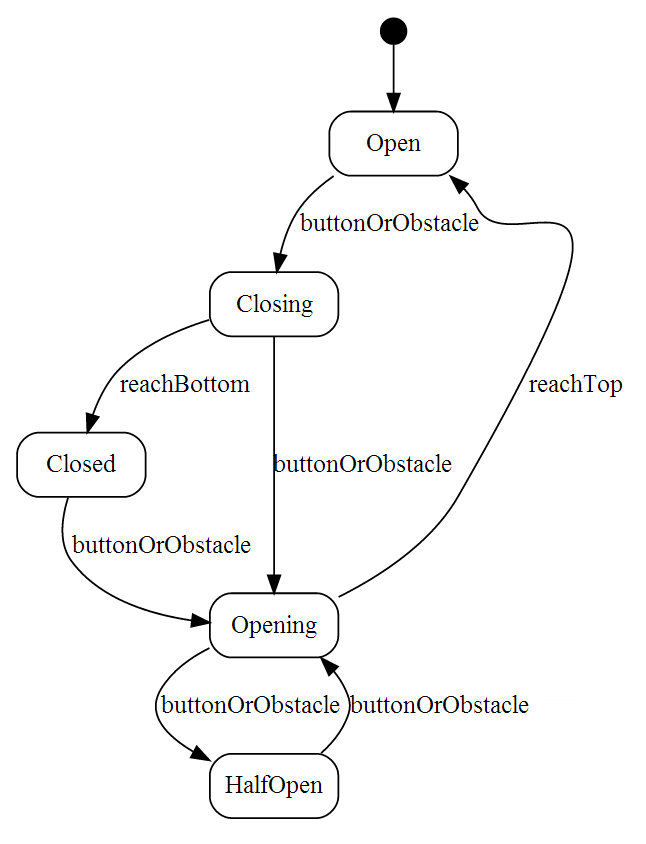 SEG2506 – Hiver 2014 – Hussein Al Osman
2
états
Symbole pour un état


Un système dans un état va rester dans cet état jusqu’à l’occurrence d’un évènement qui lui cause de changer d’état
Être dans un état veut dire que le système va se comporter d’une façon spécifique en réponse à un évènement qui se produit
Symboles pour les états initial et final
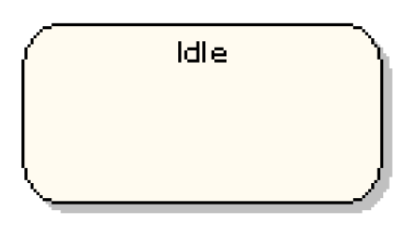 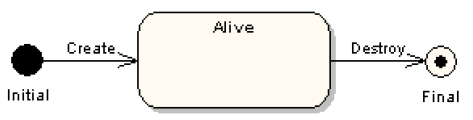 SEG2506 – Hiver 2014 – Hussein Al Osman
3
états
Plusieurs types différents d’évènements peuvent causer le passage du système d’un état à un autre
Dans chaque état, le système se comporte d’une façon différente
SEG2506 – Hiver 2014 – Hussein Al Osman
4
Transitions
Transitions sont représentées par des flèches
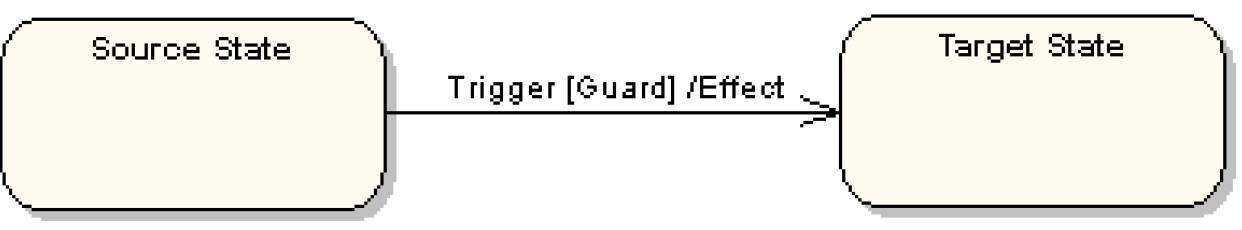 SEG2506 – Hiver 2014 – Hussein Al Osman
5
Transitions
Une transition représente un changement d’état en réponse à un évènement 
It est supposé se produire d’une façon instantanée (ça ne prend pas du temps)
Une transition peut avoir 
Un Déclencheur (Trigger): la cause de la transition qui peut être un évènement ou le passage du temps
Une Garde (Guard): une condition qui doit être vraie pour que le déclencheur cause la transition
Un Effet (Effect): une action qui va être invoquée directement sur le système ou l’objet modélisé lorsque la transition se produit
SEG2506 – Hiver 2014 – Hussein Al Osman
6
Actions D’états
Un effet peut être associé avec une transition
Si l’état de destination est associé avec plusieurs transitions d’arrivée (plusieurs transitons arrive a cet état), et chaque transition possède le même effet:
Ce serait mieux d’associer l’effet avec les états (au lieu des transitions)
On peut réaliser cela en utilisant un effet d’entrée
On peut aussi ajouter un effet de sortie
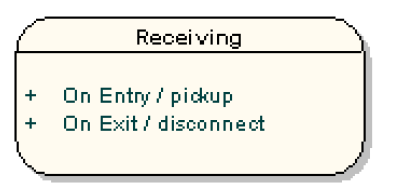 SEG2506 – Hiver 2014 – Hussein Al Osman
7
Auto Transition
Un état peut avoir une transition qui est dirigée vers lui-même: auto transition
Ceci est plus utile quand un effet est associé avec la transition
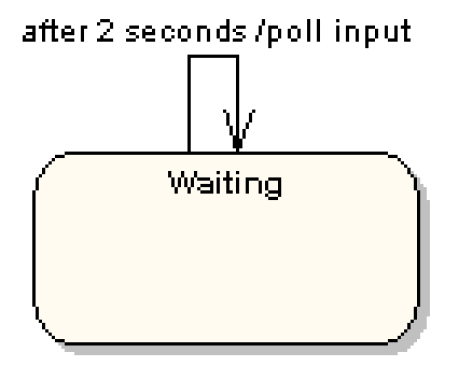 SEG2506 – Hiver 2014 – Hussein Al Osman
8
Revenant à notre exemple initial
Exemple pour modéliser les états d’une porte
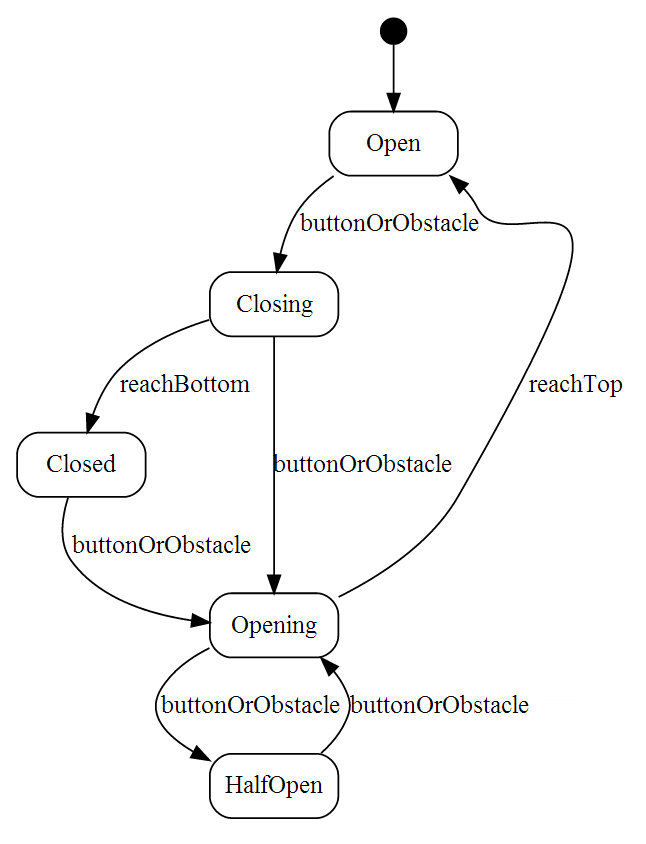 SEG2506 – Hiver 2014 – Hussein Al Osman
9
Décisions
Comme dans les diagrammes d’activité, on peut utiliser des nœuds de décisions (ont les appelle pseudo-états)

Les nœuds de décisions sont représentés par des symboles de diamants
On a toujours une transition d’arrivée et deux ou plus transitions de départ
La branche d’exécution est décidée par la condition (garde) associée avec les transitions qui sortent du nœud de décision
SEG2506 – Hiver 2014 – Hussein Al Osman
10
Décisions
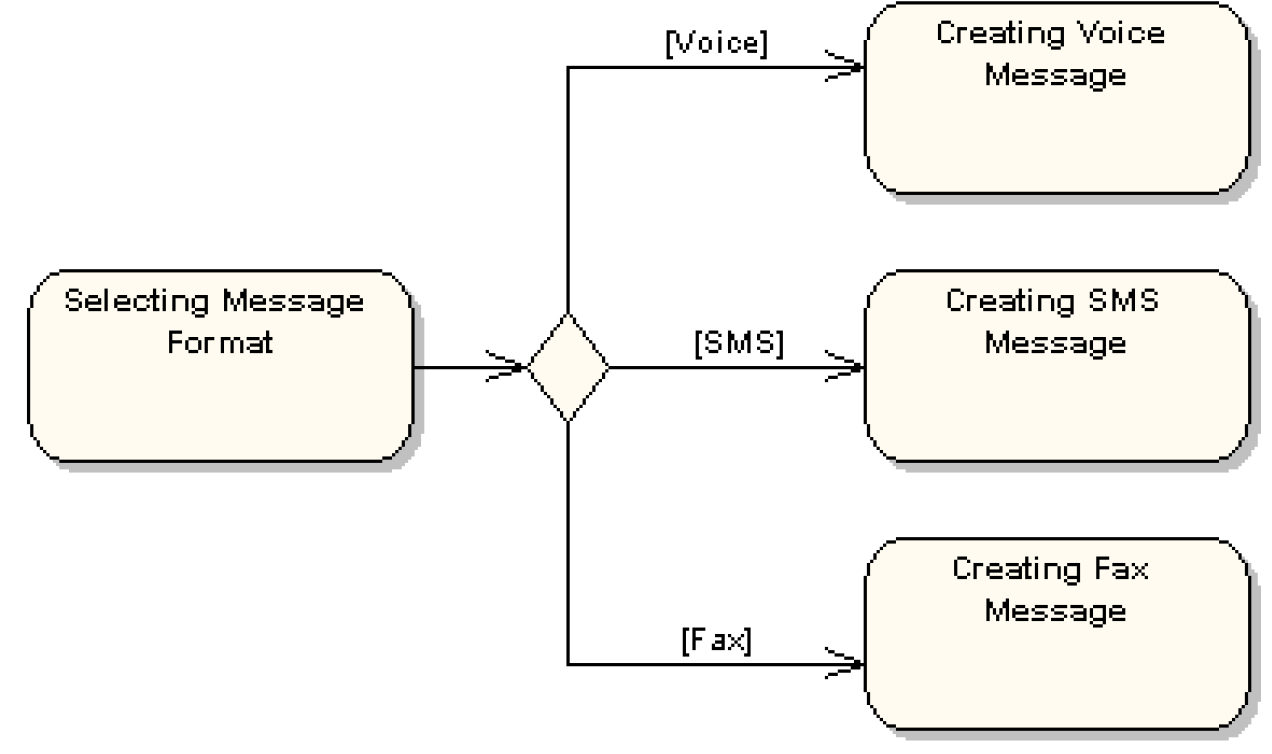 SEG2506 – Hiver 2014 – Hussein Al Osman
11
états composés
Une machine d’état peut inclure des diagrammes de sous-machine
Exemple d’une application de communication simple:
Connected
Waiting
disconnect
Disconnected
receiveByte
byteProcessed
connect
ProcessingByte
closeSession
SEG2506 – Hiver 2014 – Hussein Al Osman
12
états composés - Exemple
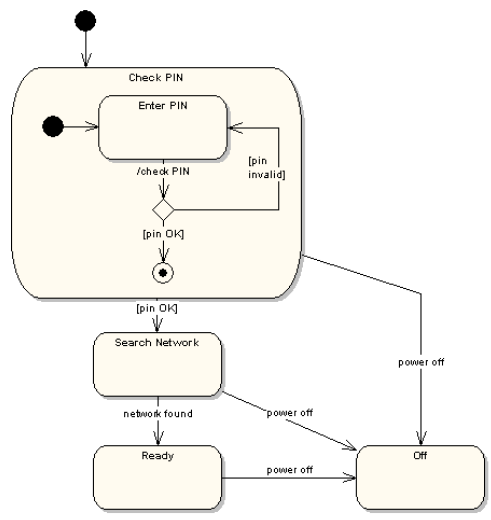 SEG2506 – Hiver 2014 – Hussein Al Osman
13
états composés - Exemple
Même exemple, mais avec une représentation alternative
Le symbole dans l’état “Check Pin” indique que les détails de la sous-machine sont spécifiés dans une autre machine d’état
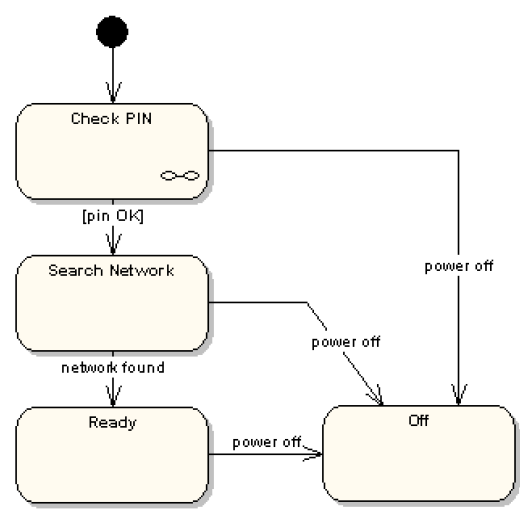 SEG2506 – Hiver 2014 – Hussein Al Osman
14
Points D’entrée
Parfois, on n’a pas besoin de commencer l’exécution par l’état initial
Il arrive des fois qu’on veut commencer l’exécution à partir d’un point alternatif
PerformActivity
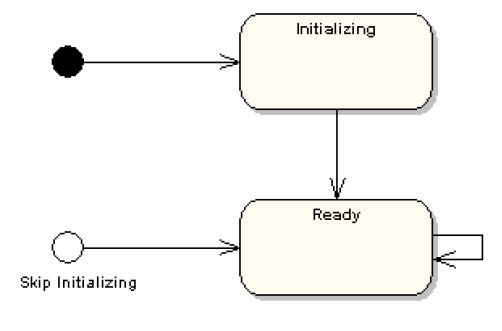 SEG2506 – Hiver 2014 – Hussein Al Osman
15
Points D’entrée
Voici le même système qu’on vient de voir, d’un niveau plus haut
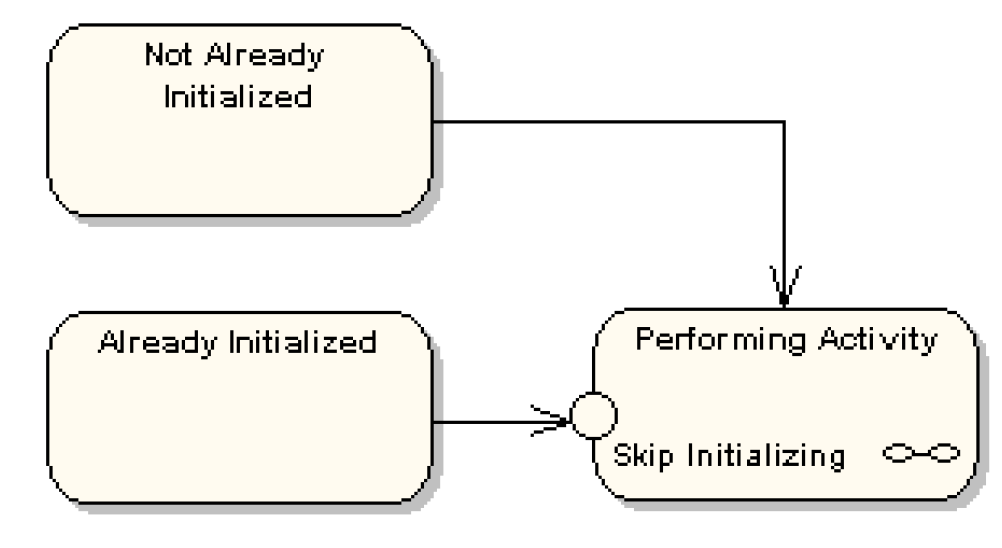 SEG2506 – Hiver 2014 – Hussein Al Osman
16
Points de Sortie Alternative
Il est aussi possible d’avoir des points de sortie alternative d’un état composé
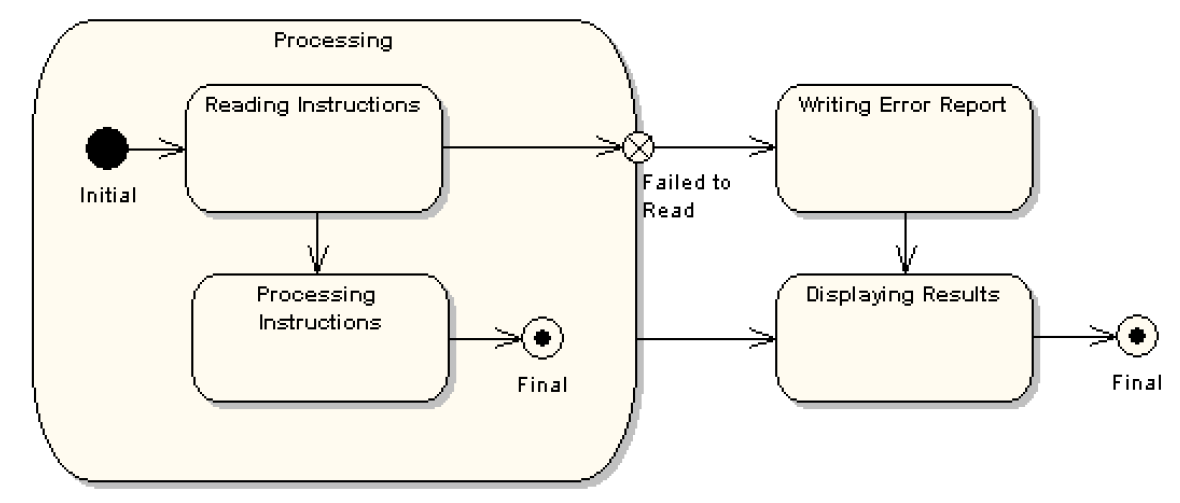 SEG2506 – Hiver 2014 – Hussein Al Osman
17
Cas d’utilisation – ATM – Valider le NIP (1)
Nom du cas d’utilisation: Valider le NIP

Sommaire: Le système valide le NIP du client

Acteur: Client de l’ATM

Précondition: L’ATM est inoccupé, affichant le message de bienvenue.
SEG2506 – Hiver 2014 – Hussein Al Osman
18
Cas d’utilisation – ATM – Valider le NIP (2)
Séquence principale:
Le client insert sa carte ATM dans le lecteur.
Si le système reconnait la carte, il lit le numéro de la carte.
Le système demande au client son NIP.
Le client rentre son NIP.
Le système vérifie la date d’expiration de la carte et si la carte a été déclarée perdue ou volée.
Si la carte est valide, le système vérifie si le NIP rentré correspond  au NIP de la carte maintenu par le système.
Si les NIP matchent, le système vérifie quels comptes sont accessibles avec la carte ATM.
Le système affiche les comptes du client et demande au client quel type de transaction il veut: retirer, voir ou transférer.
SEG2506 – Hiver 2014 – Hussein Al Osman
19
Cas d’utilisation – ATM – Valider le NIP (3)
Séquences alternatives:
Étape 2: Si le système ne reconnait pas la carte, il éjecte la carte
Étape 5: Si le système détermine que la carte est expirée, le système confisque la carte.
Étape 5: Si le système détermine que la carte a été déclarée perdue ou volée, le système confisque la carte.
Étape 7: Si le NIP rentré par le client ne matche pas le NIP de cette carte, le système redemande le NIP.
Étape 7: Si le client rentre un NIP incorrect trois fois, le système confisque la carte.
Étapes 4-8: Si le client rentre « Annuler », le système annule la transaction et éjecte la carte.

Poste-condition: Le NIP du client a été validé.
SEG2506 – Hiver 2014 – Hussein Al Osman
20
Exemple Machine ATM
Validation du NIP:
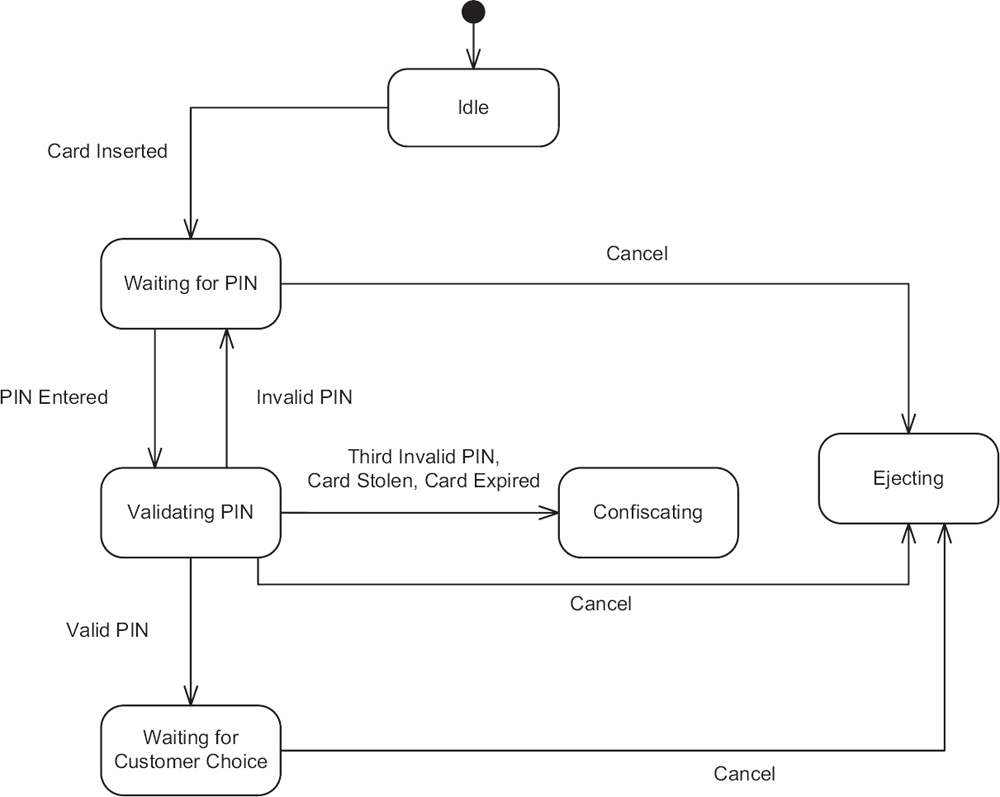 SEG2506 – Hiver 2014 – Hussein Al Osman
21
Exemple Machine ATM
Retirage des fonds:
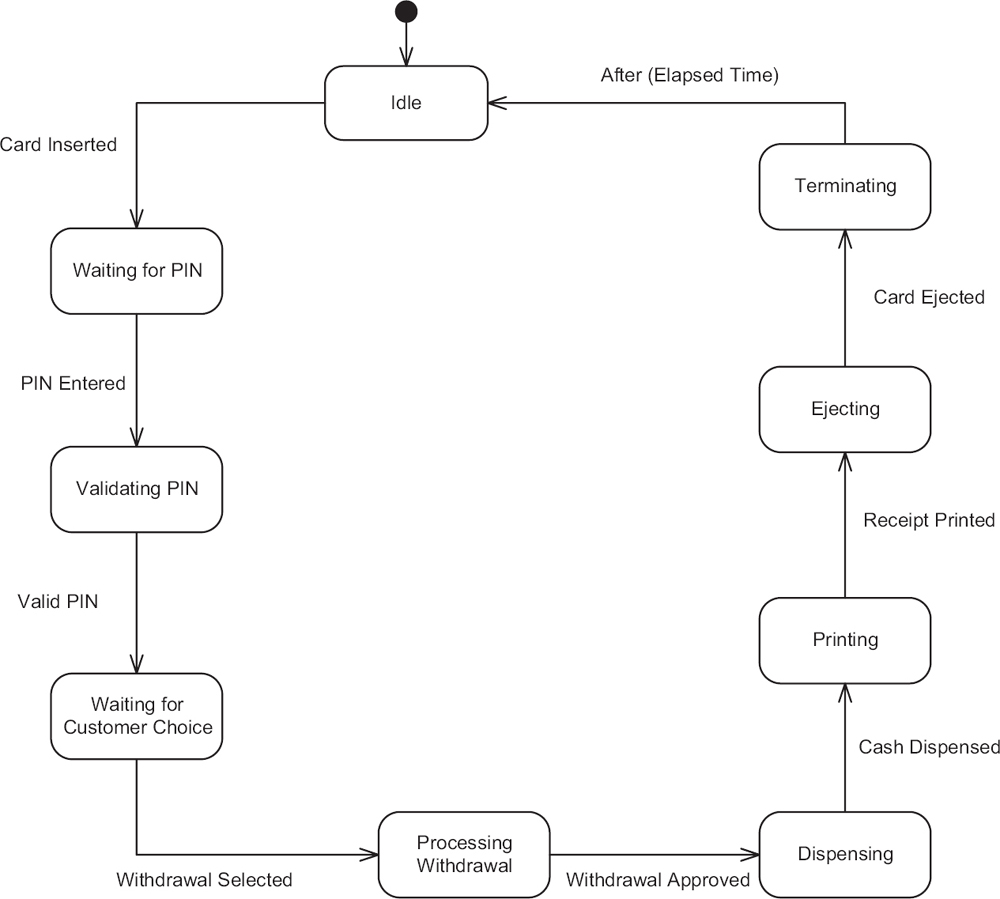 SEG2506 – Hiver 2014 – Hussein Al Osman
22
Section 4
Modélisation comportementale
SEG2106 – Winter 2014 – Hussein Al Osman
23
sujets
Nous allons continuer de parler la machine d’état UML

Nous allons voir un exemple complet d’étude de cas pour construction d’un logiciel simple avec concentration sur les machines d’état UML

Nous terminerons cette section avec des commentaires finaux de sagesse!
SEG2106 – Winter 2014 – Hussein Al Osman
24
séance passée
Nous avons parler des machines d’état UML
États et transitions
Effets d’état
Auto Transition
Pseudo-états de décisions
États composés
Entrées et sorties alternatives

Aujourd’hui, nous allons voir des concepts de machines d’états UML plus avancés
SEG2106 – Winter 2014 – Hussein Al Osman
25
États d’histoire
Une machine d'état décrit les aspects dynamiques d'un processus dont le comportement actuel dépend de son passé 
Une machine d'état en vigueur spécifie l'ordre légal des états dont un processus peut passer au cours de sa vie 
Quand une transition entre dans un état composé, l'action de la sous machine d'état recommence à son état initial
Sauf si un point d'entrée alternatif est spécifié 

Il y a des moments où vous souhaitez modéliser un processus de sorte qu'il se souvient du dernièr sous-état qui était actif avant de quitter l'état composé
SEG2106 – Winter 2014 – Hussein Al Osman
26
États d’histoire
Diagramme d’état simple d’une machine à laver:
Événement coupure du courant électrique: transition à l’état “Power Off”
Événement courant restauré: transition à l’état actif avant la coupure du courant pour continuer le cycle
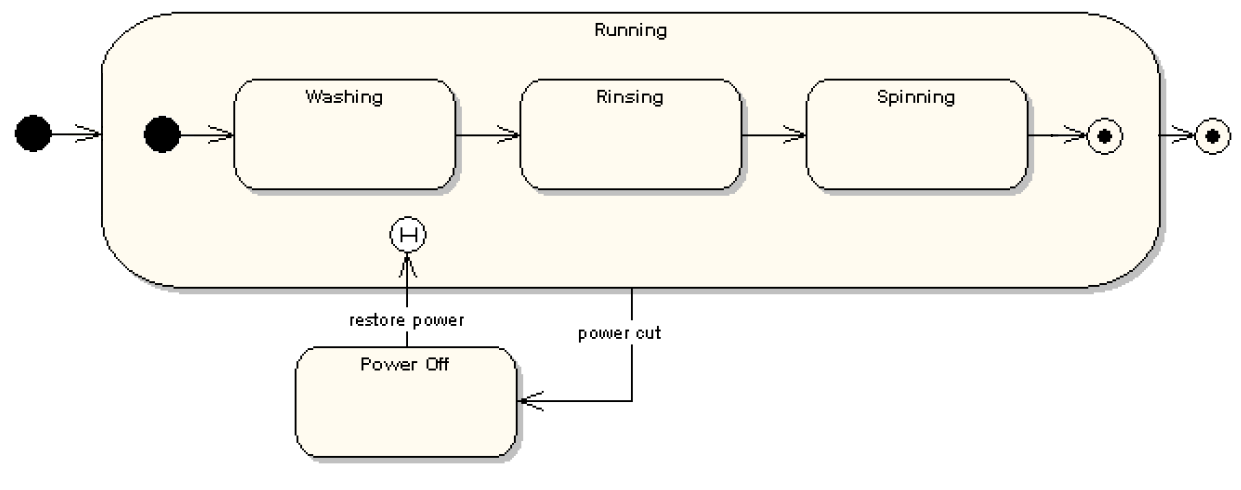 SEG2106 – Winter 2014 – Hussein Al Osman
27
Régions concurrentielles
Les machines de sous-état séquentielles sont le genre de sous-machines les plus connues
Dans certaines situations de modélisation, on fait appel à des sous machines concurrentielles (deux machines de sous-état ou plus qui travaillent simultanément)
Exemple des freins:
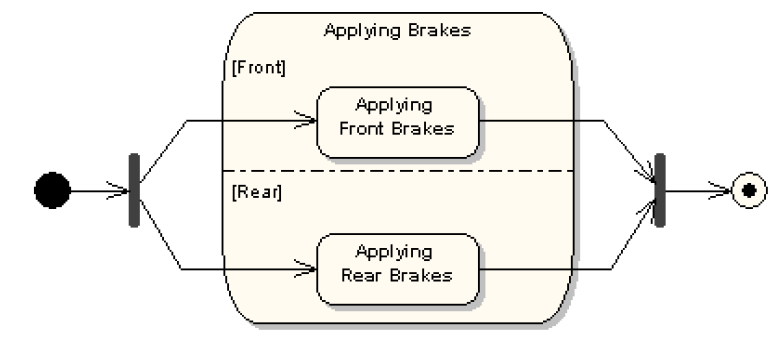 SEG2106 – Winter 2014 – Hussein Al Osman
28
Régions concurrentielles
Exemple de modélisation d’un système de maintenance qui utilise des régions concurrentielles
Maintenance
Testing
testingCompleted
Testing devices
Self diagnosing
shutDown
diagnosisCompleted
Idle
maintain
commandProcessed
[continue]
Commanding
Waiting
Processing Command
commandProcessed
[not continue]
command
SEG2106 – Winter 2014 – Hussein Al Osman
29
Régions orthogonales
Les régions concurrentielles sont aussi nommés régions orthogonales

Ces régions nous permettent de modéliser la relation de « ET » entre les états (par opposition à la relation « OU » de défaut)
Ceci veut dire que dans une machine de sous-état, le système peut exister dans différents états en même temps
Analysons ce phénomène en utilisant un exemple de machine d’état d’un clavier d’ordinateur
SEG2106 – Winter 2014 – Hussein Al Osman
30
Exemple du clavier (1)
Exemple du clavier sans régions orthogonales
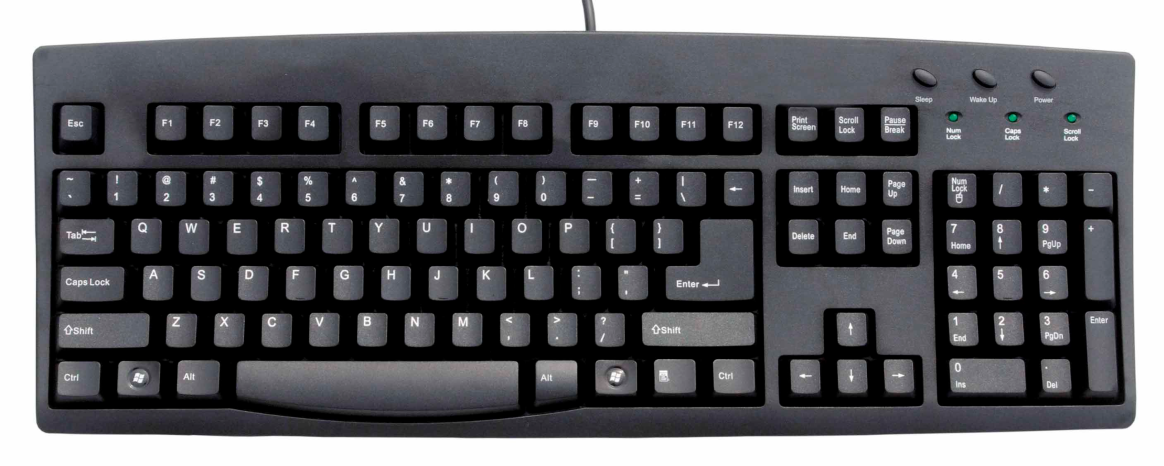 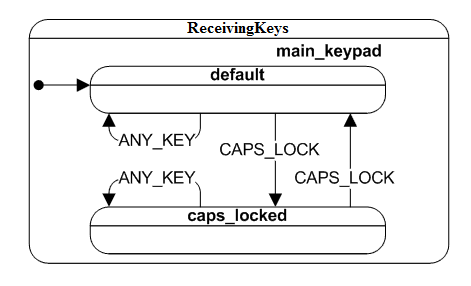 SEG2106 – Winter 2014 – Hussein Al Osman
31
Exemple du clavier (2)
Exemple du clavier avec régions orthogonales
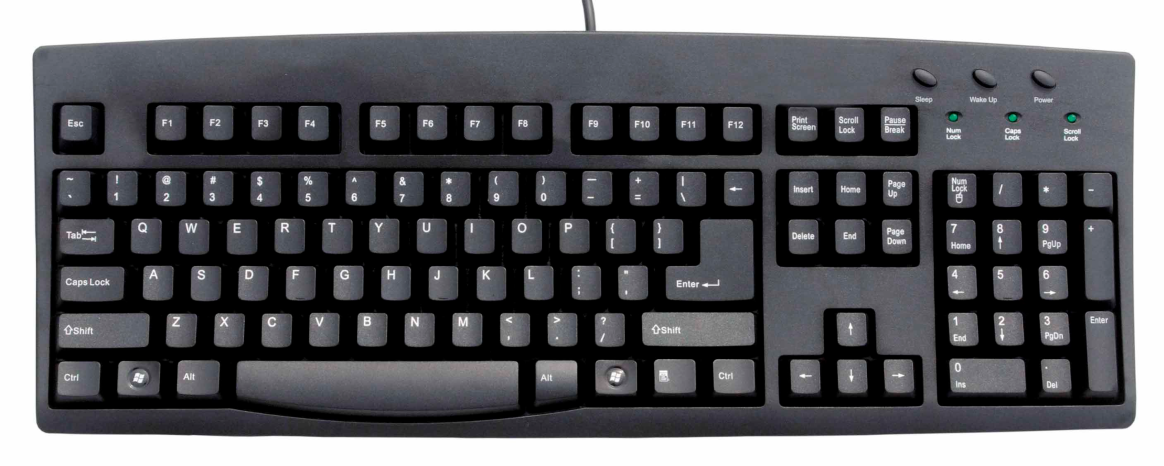 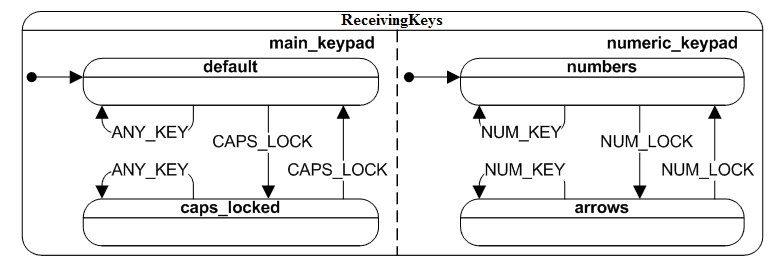 SEG2106 – Winter 2014 – Hussein Al Osman
32
Porte du garage – étude de cas
Contextes
La compagnie DOORS inc. fabrique des composantes de portes de garage
Cependant, ils ont des problèmes avec le logiciel intégré (embedded) qui contrôle le moteur (motor unit) de l’ouvre-porte automatique du garage 
Ils ont développé ce logiciel eux-mêmes
Ceci leur cause la perte de clients
Ils ont décidé de jeter le logiciel existant et embaucher une compagnie de logiciel professionnelle pour livrer un logiciel sans problèmes (bugs)
SEG2106 – Winter 2014 – Hussein Al Osman
33
Exigences du Client
Exigences (informelles) du client:
Exigence 1: Quand la porte du garage est fermée, elle doit s’ouvrir lorsque l’utilisateur pèse le bouton sur le système de contrôle mural ou sur la télécommande
Exigence 2: Quand la porte du garage est ouverte, elle doit se fermer lorsque l’utilisateur pèse le bouton sur le système de contrôle mural ou sur la télécommande
Exigence 3: La porte du garage ne doit pas se fermer sur un obstacle
Exigence 4: Il doit y avoir un moyen pour avoir la porte du garage semi-ouverte
Exigence 5: Le système doit accomplir un test auto-diagnostic avant d’effectuer une commande (ouvrir ou fermer) afin de s’assurer que toutes ses composantes sont fonctionnelles
SEG2106 – Winter 2014 – Hussein Al Osman
34
Exigences du Client
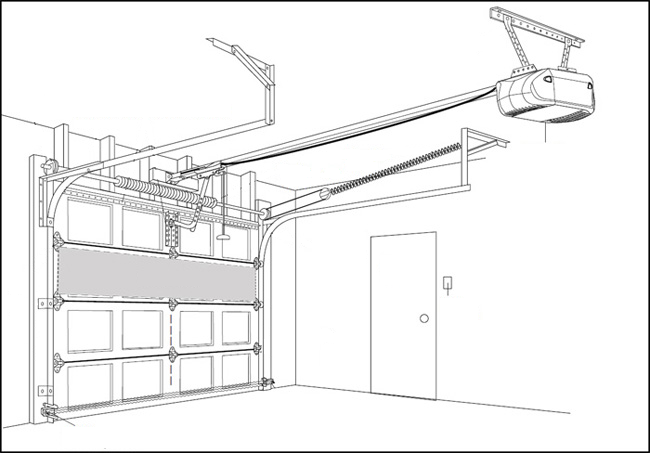 Motor Unit 
(includes a microcontroller where the software will be running)
Wall Mounted Controller
(a remote controller is also supported)
Sensor Unit(s)
(detects obstacles, when the door is fully open and when it is fully closed)
SEG2106 – Winter 2014 – Hussein Al Osman
35
Diagramme de cas d’utilisation
Diagramme de cas d’utilisation
Garage Door System
Open Door
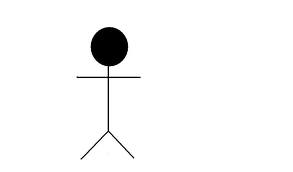 include
Run Diagnosis
Close Door
include
Garage Door User
SEG2106 – Winter 2014 – Hussein Al Osman
36
Cas d’utilisation: effectuer un diagnostic
Nom du cas d’utilisation: Effectuer un Diagnostic
Sommaire: Le système effectue un test autodiagnostic
Acteur: L’utilisateur de la porte de garage
Précondition: L’utilisateur a pesé sur la télécommande ou sur le bouton du système de contrôle mural
Séquence:
Vérifier si le détecteur fonctionne correctement
Vérifier si l’unité moteur fonctionne correctement
Si tout les composantes sont vérifiés avec succès, le système autorise l’exécution de la commande
Séquence alternative:
Étape 3: Un des points à vérifier échoue, et donc le système n’autorise pas l’exécution de la commande
Poste condition: L’autodiagnostic détermine que le système est opérationnel
SEG2106 – Winter 2014 – Hussein Al Osman
37
Cas d’utilisation: Ouvrir la porte
Nom du cas d’utilisation: Ouvrir la porte
Sommaire: Ouvrir la porte du garage
Acteur: L’utilisateur de la porte du garage
Dépendance: Inclure le cas d’utilisation d’effectuer un diagnostic
Précondition: Le système de la porte du garage est opérationnel et prêt à accepter une commande
Séquence:
L’utilisateur pèse la télécommande ou le bouton du système de contrôle mural
Inclure le cas d’utilisation d’effectuer un diagnostic
Si la porte est actuellement en train de se fermer ou elle est déjà fermée, le système ouvre la porte
Séquence alternative:
Étape 3: Si la porte est ouverte, le système ferme la porte
Étape 3: Si la porte est en train de s’ouvrir, le système arrête la porte (la gardant semi-ouverte)
Poste-condition: La porte du garage est ouverte
SEG2e06 – Winter 2014 – Hussein Al Osman
38
Cas d’utilisation: fermer la porte
Nom du cas d’utilisation: Fermer la porte
Sommaire: Fermer la porte du garage
Acteur: L’utilisateur de la porte du garage
Dépendance: Inclure le cas d’utilisation d’effectuer un diagnostic
Précondition: Le système de la porte du garage est opérationnel et prêt à accepter une commande
Séquence:
L’utilisateur pèse la télécommande ou le bouton du système de contrôle mural
Inclure le cas d’utilisation d’effectuer un diagnostic
Si la porte est actuellement en train de s’ouvrir ou elle est déjà ouverte, le système ferme la porte
Séquence alternative:
Étape 3: Si la porte est en train de se fermer ou elle est déjà fermée, le système ouvre la porte
Étape 3: Si la porte est en train de s’ouvrir, le système arrête la porte (la gardant semi-ouverte)
Poste-condition: La porte du garage est fermée
SEG2106 – Winter 2014 – Hussein Al Osman
39
Modélisation comportementale de haut niveau
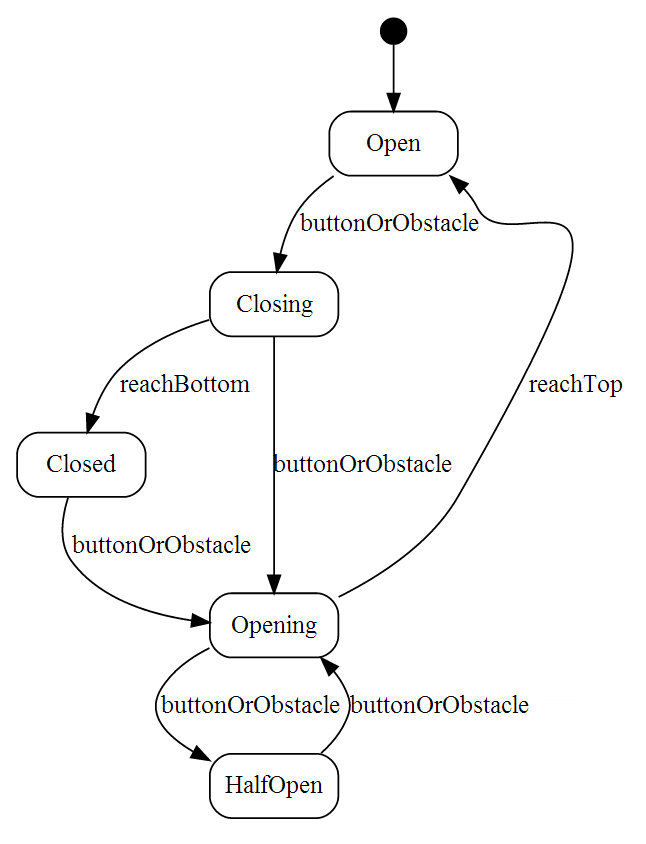 SEG2106 – Winter 2014 – Hussein Al Osman
40
Modèle structural de haut niveau
SEG2106 – Winter 2014 – Hussein Al Osman
41
Modèle structural raffiné
SEG2106 – Winter 2014 – Hussein Al Osman
42
Modèle comportemental raffiné – unité moteur
Running
Open
buttonPressed() [isFunctioning()]
Timer (180 s)
[! isFunctioning()]
Closing
doorOpen()
buttonPressed(),
[! isFunctioning()]
buttonPressed(),
obstacleDetected()
 [isFunctioning()]
doorClosed()
WaitingForRepair
Closed
Timer (180 s)
 [isFunctioning()]
buttonPressed() [isFunctioning()]
Opening
buttonPressed()
buttonPressed()
HalfOpen
SEG2106 – Winter 2014 – Hussein Al Osman
43
Modèle comportemental raffiné – unité détecteur
CheckingForObstacles
[isObstacleDetected()]
SendingObstacleEvent
[!isObstacleDetected()]
CheckingIfDoorOpen
Time (20 ms)
[isDoorOpen()]
SendingOpenDoorEvent
[!isDoorOpen()]
CheckingIfDoorClosed
[isDoorClosed()]
SendingDoorClosedEvent
[!isDoorClosed()]
Sleeping
SEG2106 – Winter 2014 – Hussein Al Osman
44
Ne vous-endormez pas!
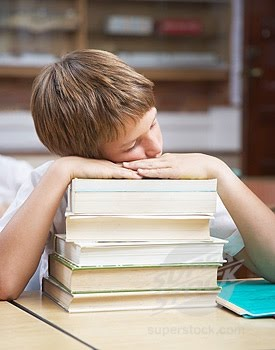 SEG2106 – Winter 2014 – Hussein Al Osman
45
programmation
Lorsque nous sommes satisfaits du niveau de détail dans notre modèle comportemental, nous sommes prêts à programmer

Quelques parties du code peuvent être générées directement par des outils du modèle comportemental
Quelques modifications peuvent être nécessaires (n’utilisez pas le code sans un peu d’examination)
Les Humains sont toujours les programmeurs les plus intelligents
SEG2106 – Winter 2014 – Hussein Al Osman
46
Classe de générateur d’événement
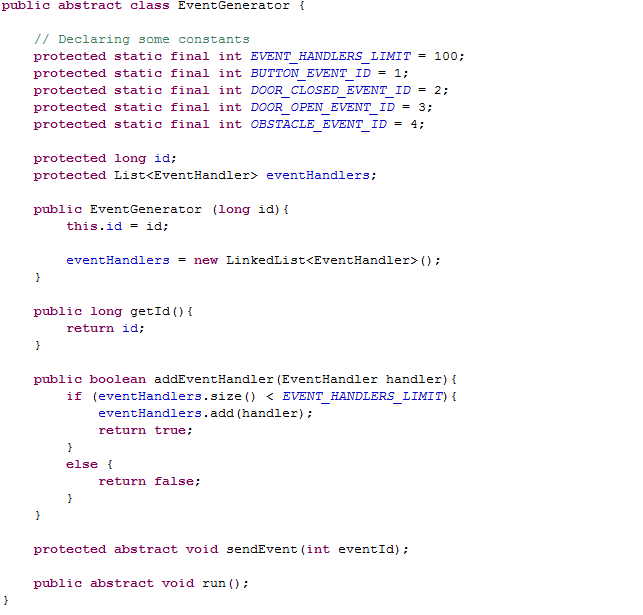 SEG2106 – Winter 2014 – Hussein Al Osman
47
Classe détectrice
SEG2106 – Winter 2014 – Hussein Al Osman
48
Classe détectrice
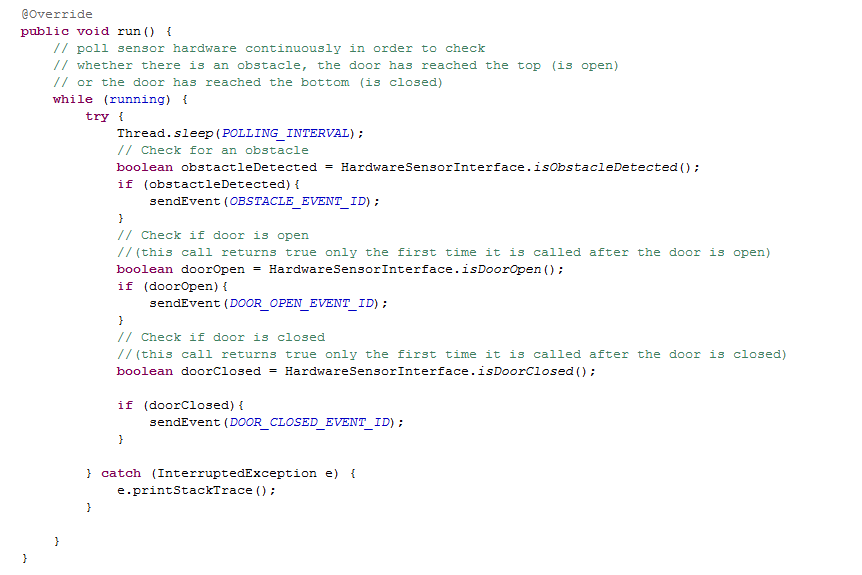 Sensor
State machine Implementation
SEG2106 – Winter 2014 – Hussein Al Osman
49
Démo Umple
UMPLE est un outil de modélisation pour permettre ce qu’on appelle la programmation modèle-orientée
C’est ce qu’on fait dans ce cours
Vous pouvez l’utiliser pour créer des diagrammes de classe (modèles structuraux) et des machines d’état (modèles comportementaux)
Cet outil a été développé à l’Université d’Ottawa
Une version en ligne existe sur ce lien:
http://cruise.eecs.uottawa.ca/umpleonline/
Il existe aussi un eclipse plugin pour cet outil
SEG2106 – Winter 2014 – Hussein Al Osman
50
CODE Umple pour machine d’état à unité moteur
class Motor {
status {
Running { 
Open {buttonPressed[isFunctioning()]->Closing; }
Closing { buttonPressed()[isFunctioning()]->Opening;
ObstacleDetected()[isFunctioning()]->Opening;
doorClosed()->Closed;}
Closed { buttonPressed()[isFunctioning()]->Opening; }
Opening { buttonPressed()->HalfOpen;
doorOpen()->Open; }
HalfOpen{buttonPressed()->Opening;}

buttonPressed()[!isFunctioning()]->WaitingForRepair;
}
	WaitingForRepair{ 
timer()[!isFunctioning()]->WaitingForRepair;
timer()[isFunctioning()]->Running;}
}
}
SEG2106 – Winter 2014 – Hussein Al Osman
51
Fragments de code de la classe moteur
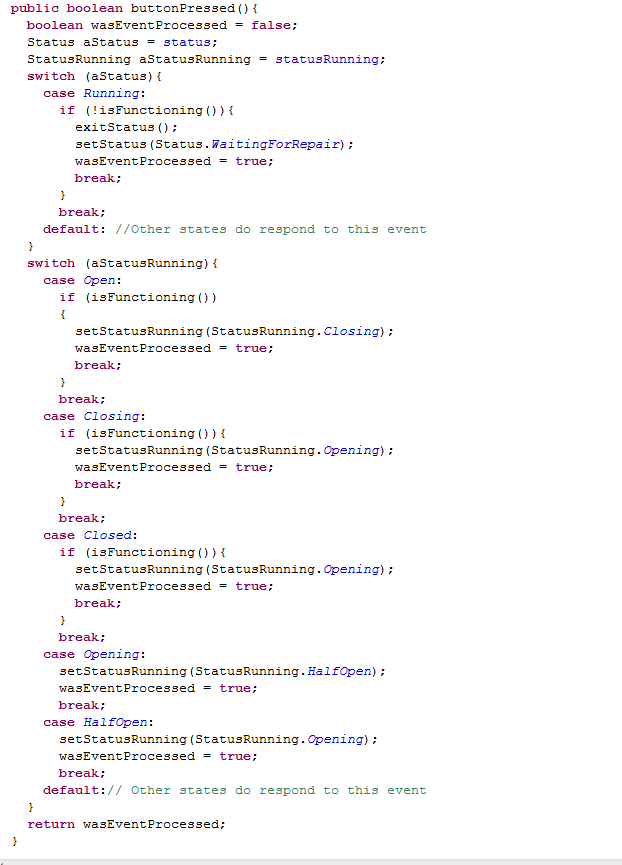 Switching between high level states
Switching between nest states inside the Running compound state
SEG2106 – Winter 2014 – Hussein Al Osman
52
Quand utiliser des machines d’état?
Lorsqu’un objet ou un système passe à travers plusieur étapes d’exécution (états)
Le comportement du système varie d’une étape à une autre
Lorsque vous pouvez identifier des événements clairs qui changent le statut du système
Ils sont idéals pour la programmation dérivée par des événements (moins de boucles et de branches, plus d’événements générés et échangés)
Plusieurs événements sont échangés entre les objets
Lorsqu’on utilise la programmation dérivée par des événements:
Assurez-vous de suivre les patrons Observable ou Event Notifier
Les deux sont simples (similaires à ce qu’on a fait avec l’exemple de la porte de garage)
SEG2106 – Winter 2014 – Hussein Al Osman
53
Modélisation comportementale en excès
SVP modéliser avec responsabilité!!
Ne vous perdez pas du temps à modéliser chaque détail au point au vous êtes en retard
Vous vendez des codes et
non pas des modèles
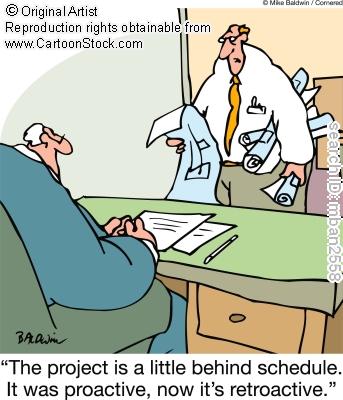 SEG2106 – Winter 2014 – Hussein Al Osman
54
Comment faire la modélisation Comportementale
Soyez prudents, vous ne voulez pas modéliser en excès
Les processus de développement de logiciel modernes essaye de minimiser la phase de modélisation (ca ne veux pas dire qu’on ne crée pas des modèles)
Pour cette raison, commencez avec un modèle à haut niveau du comportement
Ce modèle doit montrer une vue d’ensemble claire de certaines (pas toutes nécessairement) fonctionnalités importantes du système
Ceci serait similaire à la première machine d’état pour une porte de garage créée
SEG2106 – Winter 2014 – Hussein Al Osman
55
Comment faire la modélisation Comportementale
Identifiez les zones complexes potentielles qui nécessitent plus de compréhension
Nous minimisons les risques si nous comprenons ces composantes avant de commencer à programmer
Modélisez ces zones complexes avec plus de détails jusqu’au point où vous êtes satisfaits qu’ils sont bien compris
Utilisez des outils pour générer le code de vos modèles existants
Ne comptez pas sur les outils sans examination (pour le moment!)
SEG2106 – Winter 2014 – Hussein Al Osman
56
Conception des classes avec Machines d'états
Maintenez des machines d’états simple (le plus simple possible au moins) 
Les machines d’états peuvent rapidement devenir compliqués et cause de la confusion
A tous temps, il faut suivre la loi: «  Moins, c'est mieux »

Si la machine d’état devient très compliqués, considérez de divisez le processus dans plusieurs classes

Essayez de maximisez l’utilisation des états composés au lieu de dépendre sure une conception plane (flat design)
SEG2106 – Winter 2014 – Hussein Al Osman
57
Autres exemples de machines d’état uml
On
Display Alarm
Displaying Current Time
Displaying Alarm Time
Timer (3 s)
Play CD
Playing Radio
Playing CD
Play Radio
H
On
Off
On
off
SEG2106 – Winter 2014 – Hussein Al Osman
58
Autres exemples de machines d’état uml
Machine d'état d’un vole
SEG2106 – Winter 2014 – Hussein Al Osman
59
Autres exemples de machines d’état uml
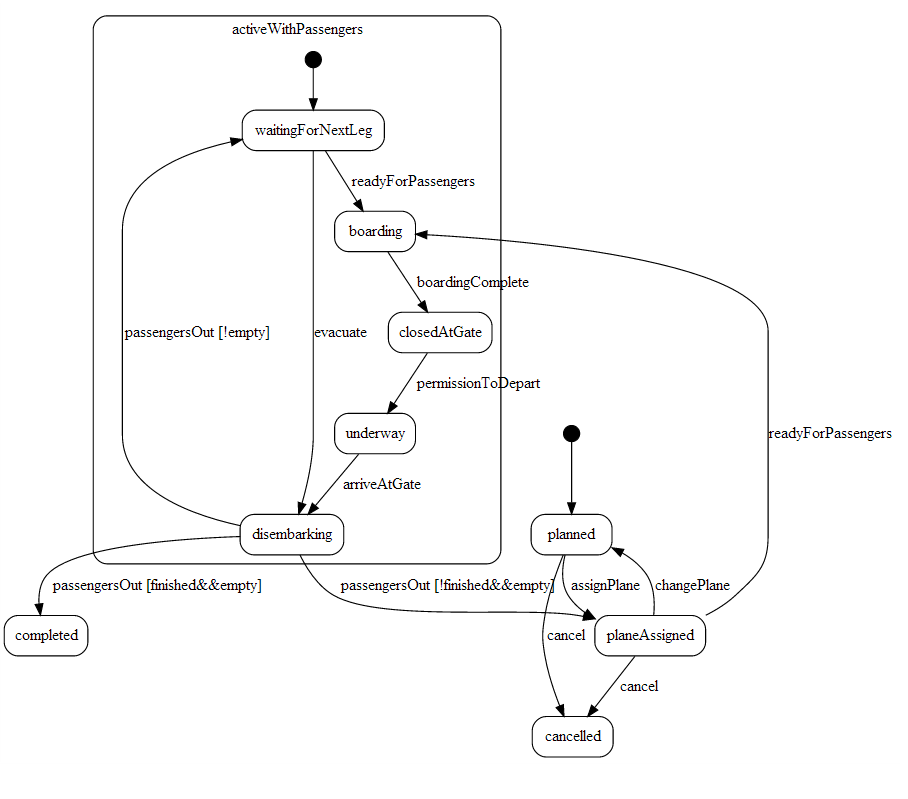 Machine d'état d’un vole (avec un état complexe)
SEG2106 – Winter 2014 – Hussein Al Osman
60